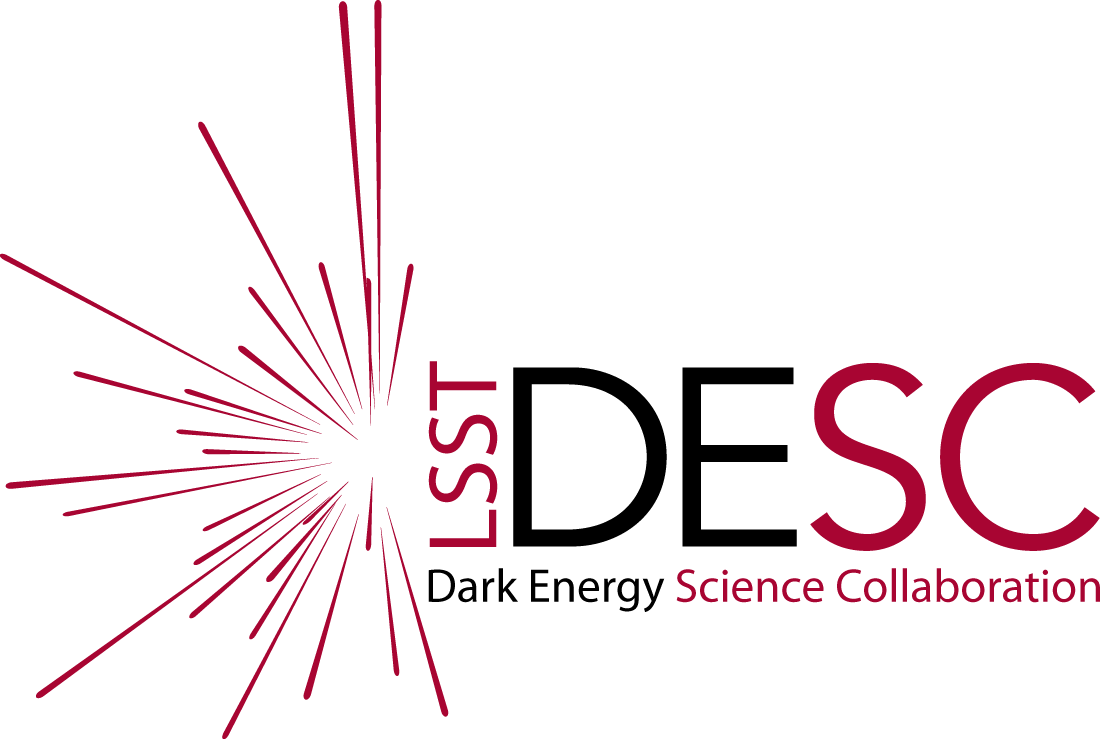 DESC: Simulations, Software and ComputingHighlights
Andrew Connolly
ajc@astro.washington.edu
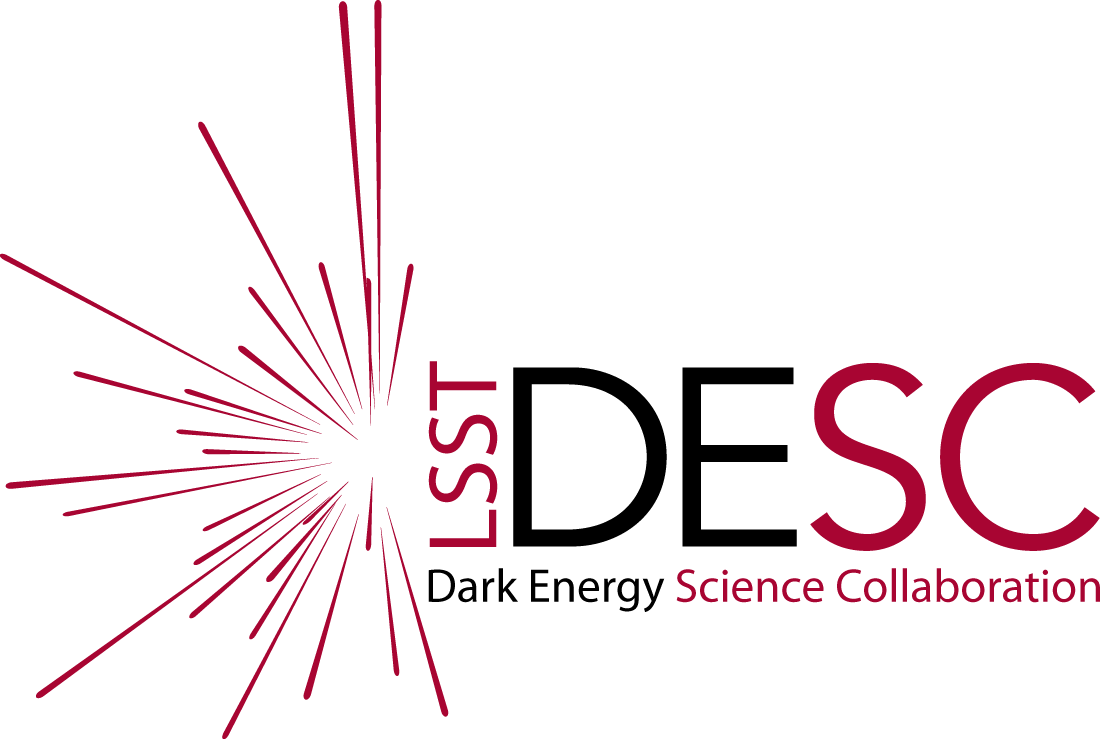 Where we stand today
Github up and running
8 repos (2 private), 29 members
NERSC resources
1 year of operations
Requesting 5M CPU hrs for 2014
Simulation framework review in August 2013
Development of a validation suite, 2 new releases of phosim, 
Rewrite of the catalog framework
Delivery of perturbation code (for dynamical dark energy and massive neutrinos predictions and simulation emulators)
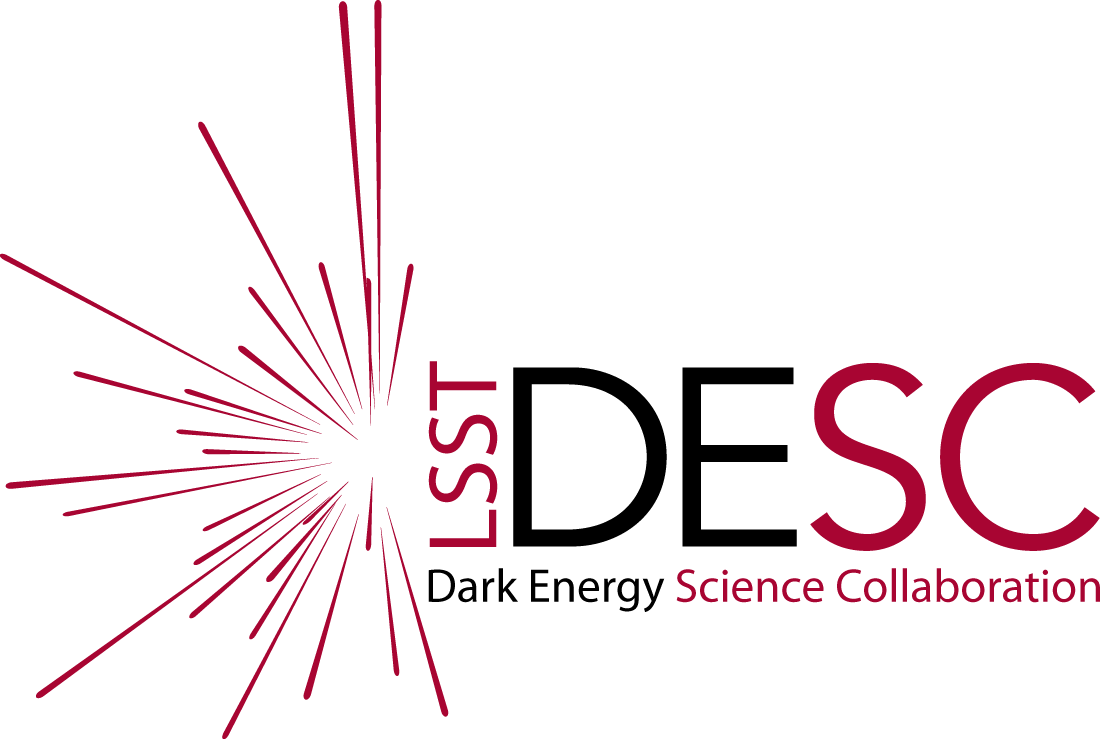 DESC Highlight Projects (6-12 months)
Running the LSST simulations at NERSC                    Richard Dubois
The integration of the simulation framework (input catalogs, operations simulator, and phosim) with a distributed compute system.
Simplified access to the simulator, input parameters, and the ability to scale simulation runs to larger scales
6 months
Tutorials and examples for simulations      Phil Marshall, Debbie Bard 
User guides, tutorials, recipe books (based on science use cases)
Helper functions (piecing amplifier segments together) and heavily documented examples
6 months
Phosim releases                                                             John Peterson
New release every 3-6 months with associated documentation on the new features, changes, and updates
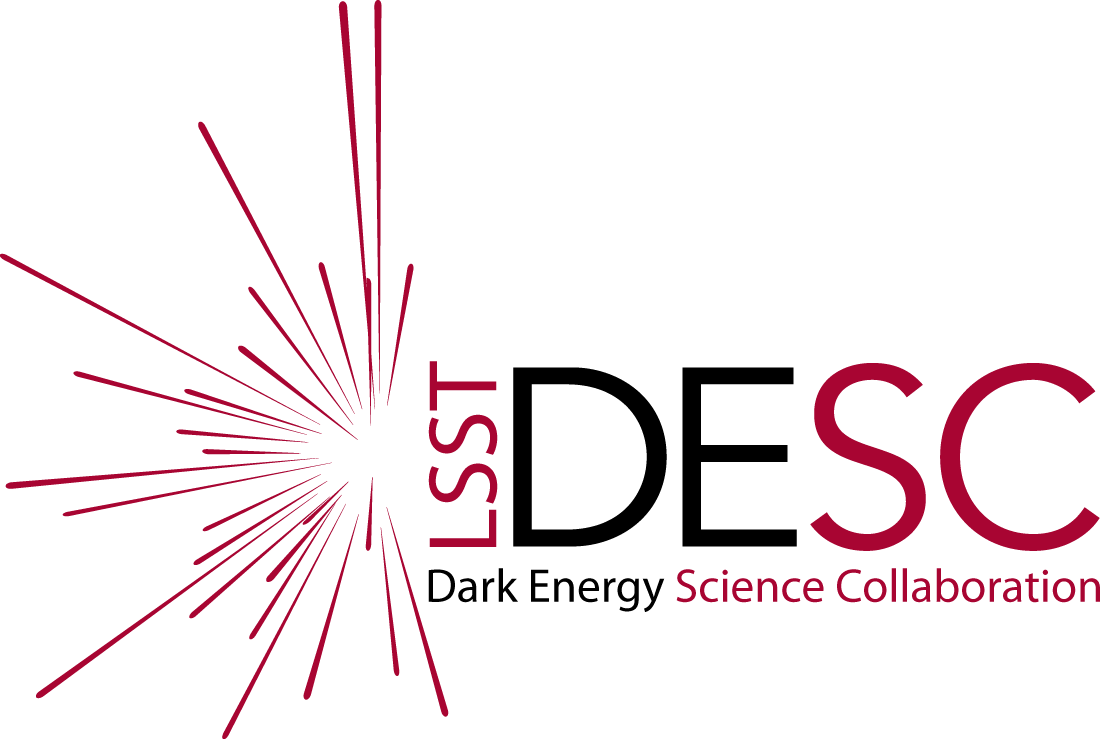 DESC Highlight Projects (6-12 months)
Improved galaxy mock catalogs                                  Katrin Heitmann
Release of new galaxy mock catalogs with improved functionality (e.g. lensing) and for larger volumes; validated against the observational data
12 months
Prediction tools over a range of cosmologies             Katrin Heitmann
Initial release of tools for predictions of different observables and covariances for a broad range of cosmologies
12 months 
A prototype analysis framework for DESC                  Scott Dodelson
Initial release of CosmoSIS that is a modular MCMC implementation for parameter estimation (used in DES)
DESC Software Framework, enable shared development, enable easy use of project tools
6 - 12 months
Joint LSST/DES analysis comparison                          Scott Dodelson
LSST and DES joint analyses of DES data (coordinated with NOAO). 
Workshop in 24-27 March 2014